[붙임 3]
2018-1학기 1차 강의평가 확인 및 입력 절차[교과목 특성상 강의평가 미실시 과목은 제외]
교무처 학사팀
2018-1학기 1차 강의평가 확인 절차[교 강 사 용]
[1단계] 대학 홈페이지 PORTAL(포털) 선택
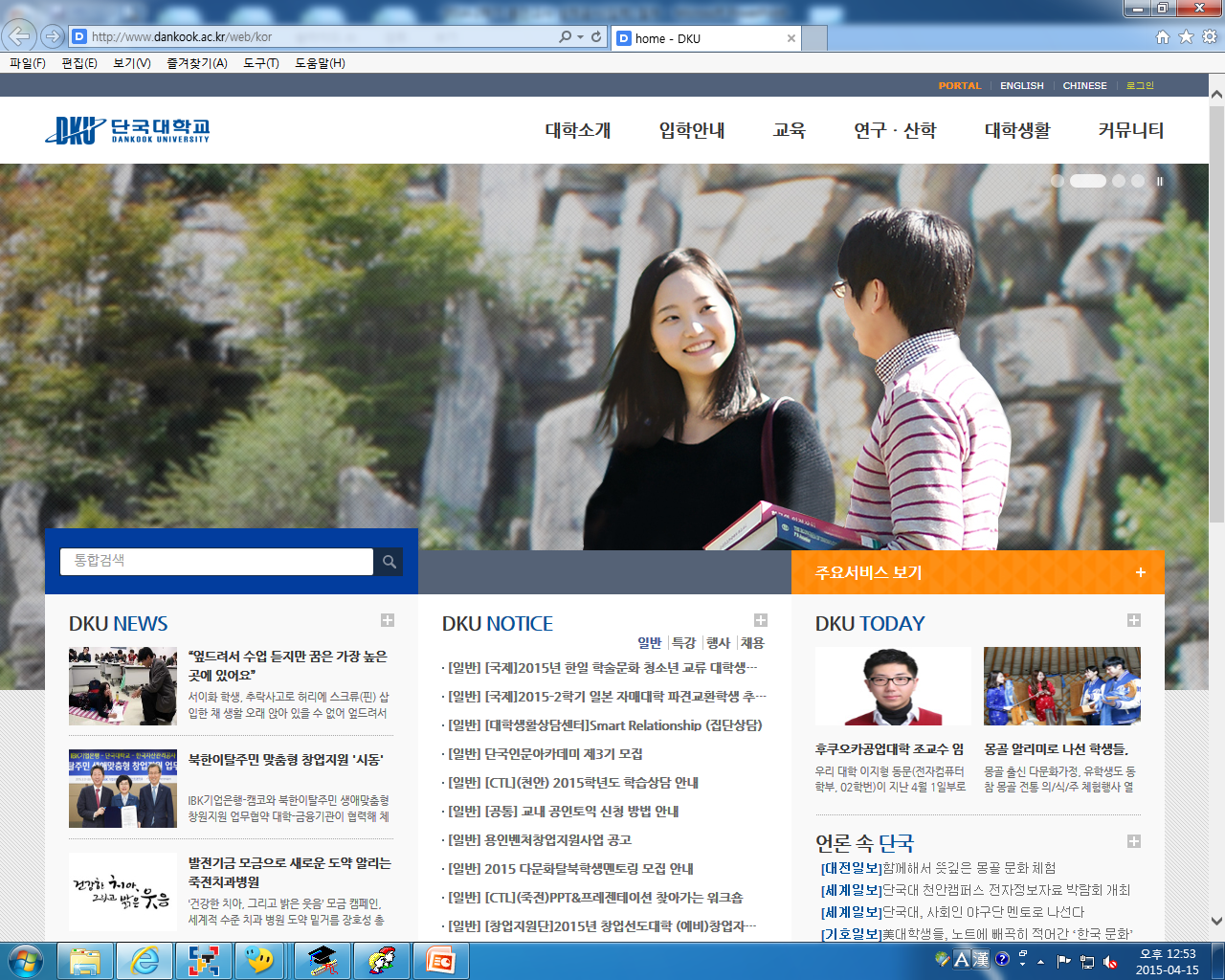 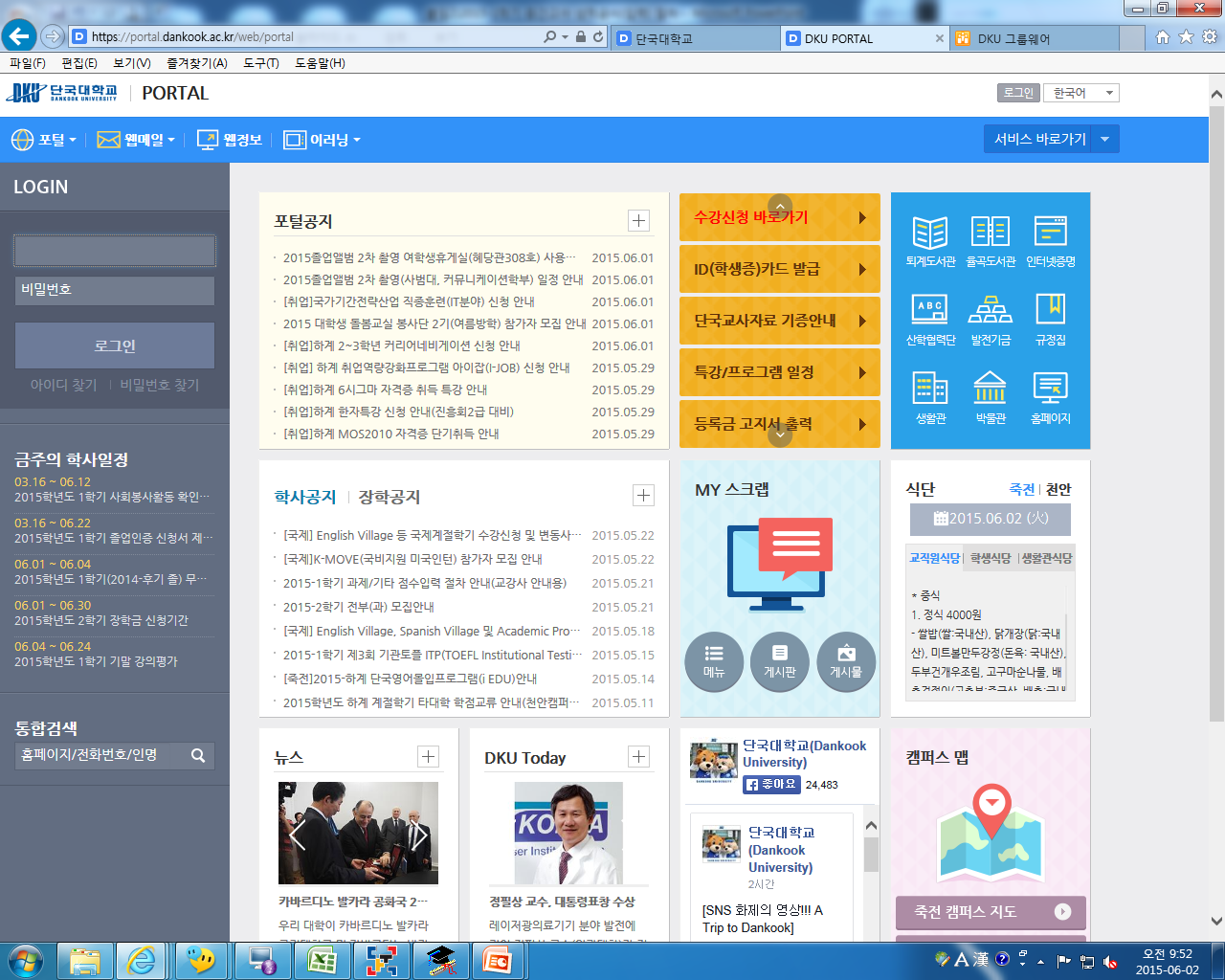 [2단계] 아이디/비밀번호 입력 후 로그인
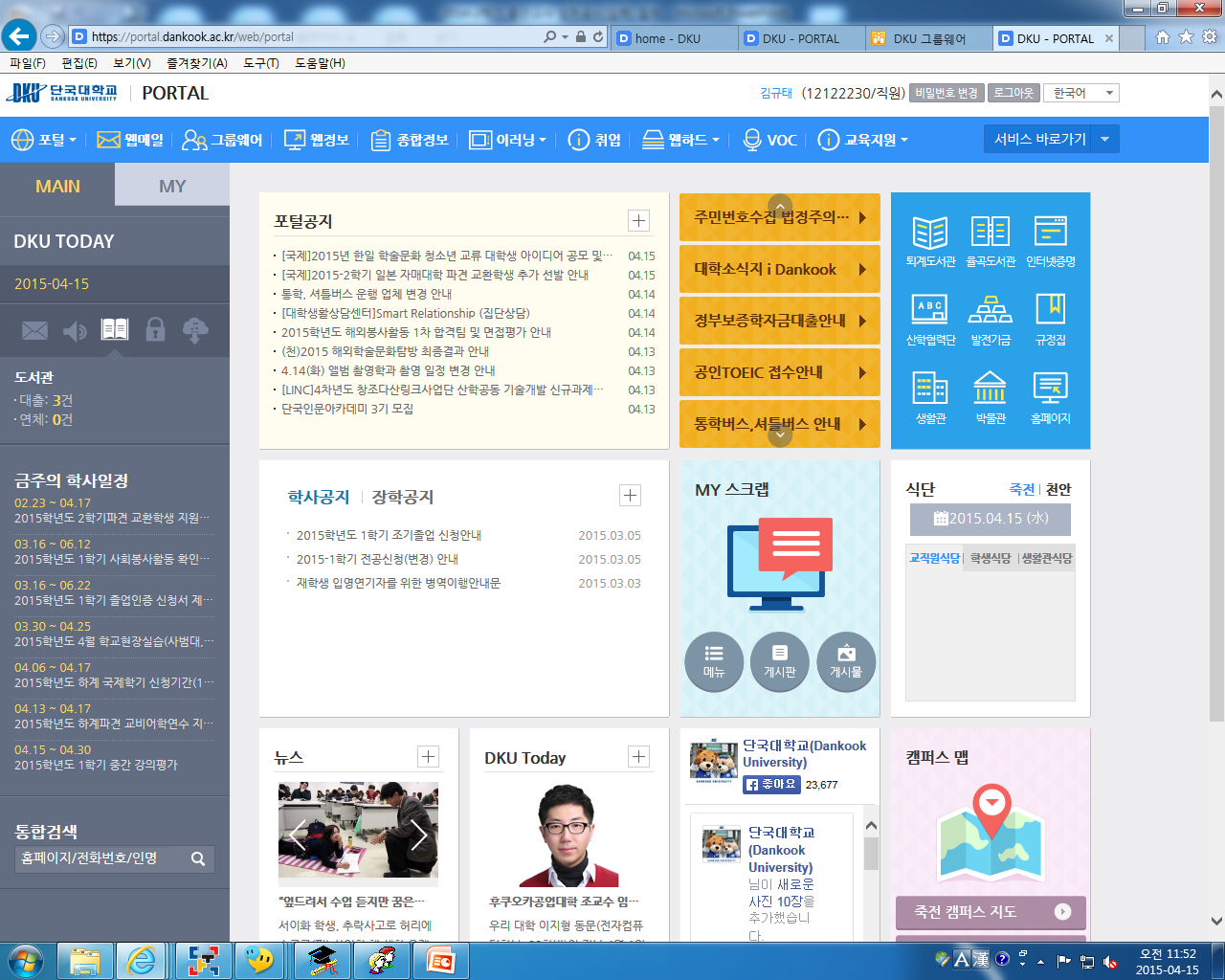 [3단계] 웹정보 선택
[4단계] 강의평가 현황 조회
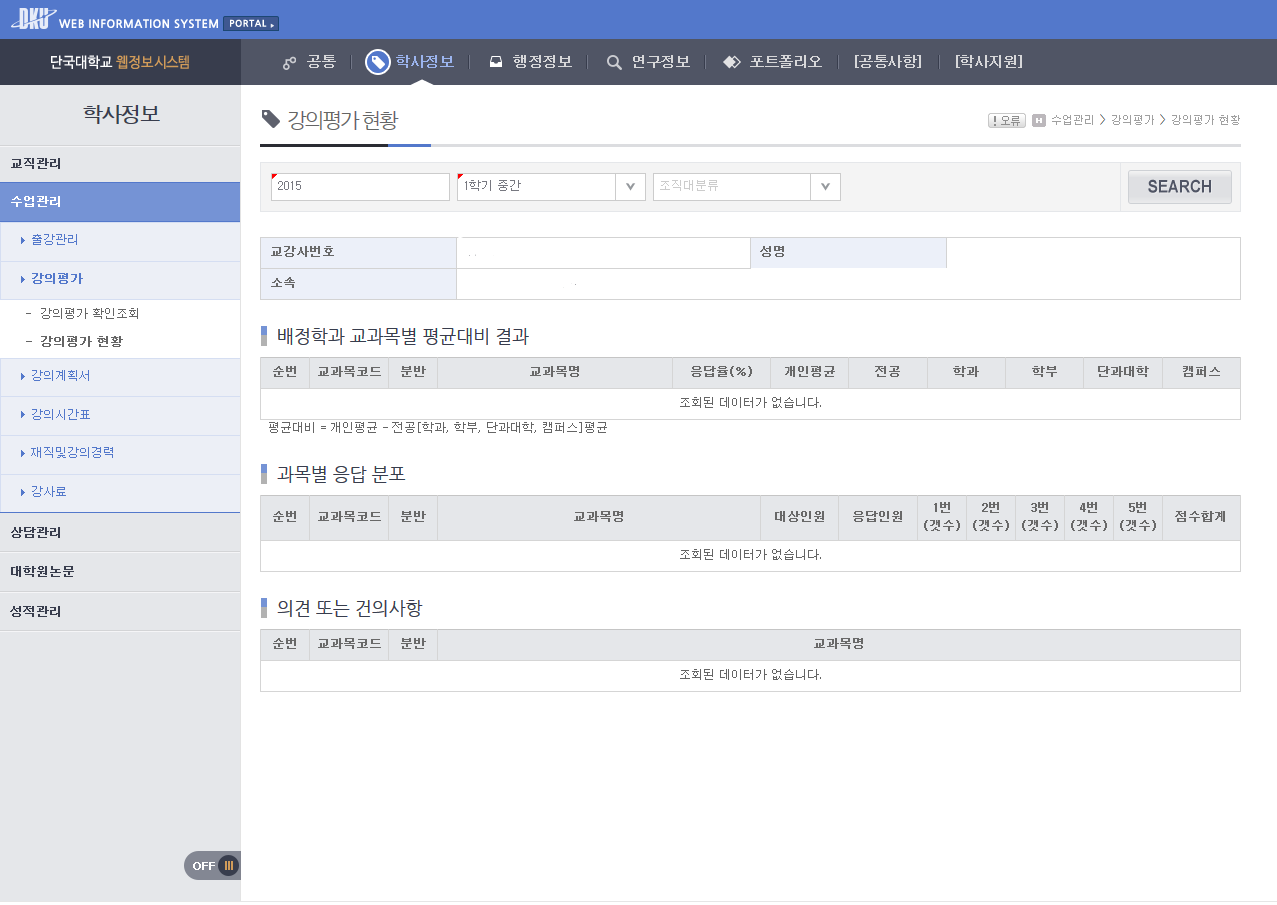 2018-1학기 1차 강의평가 입력 절차[학 생 용]
[1단계] 대학 홈페이지 PORTAL(포털) 선택
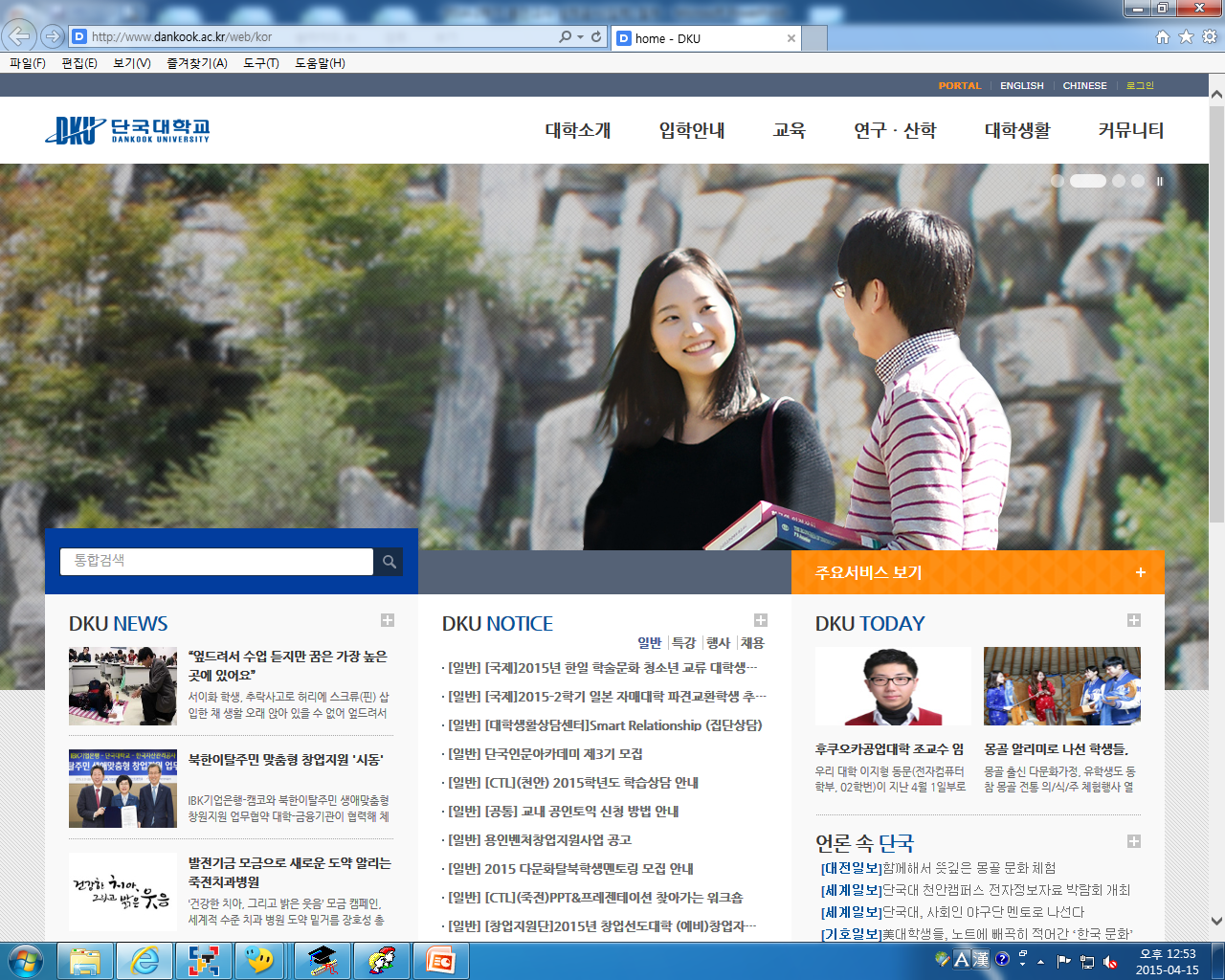 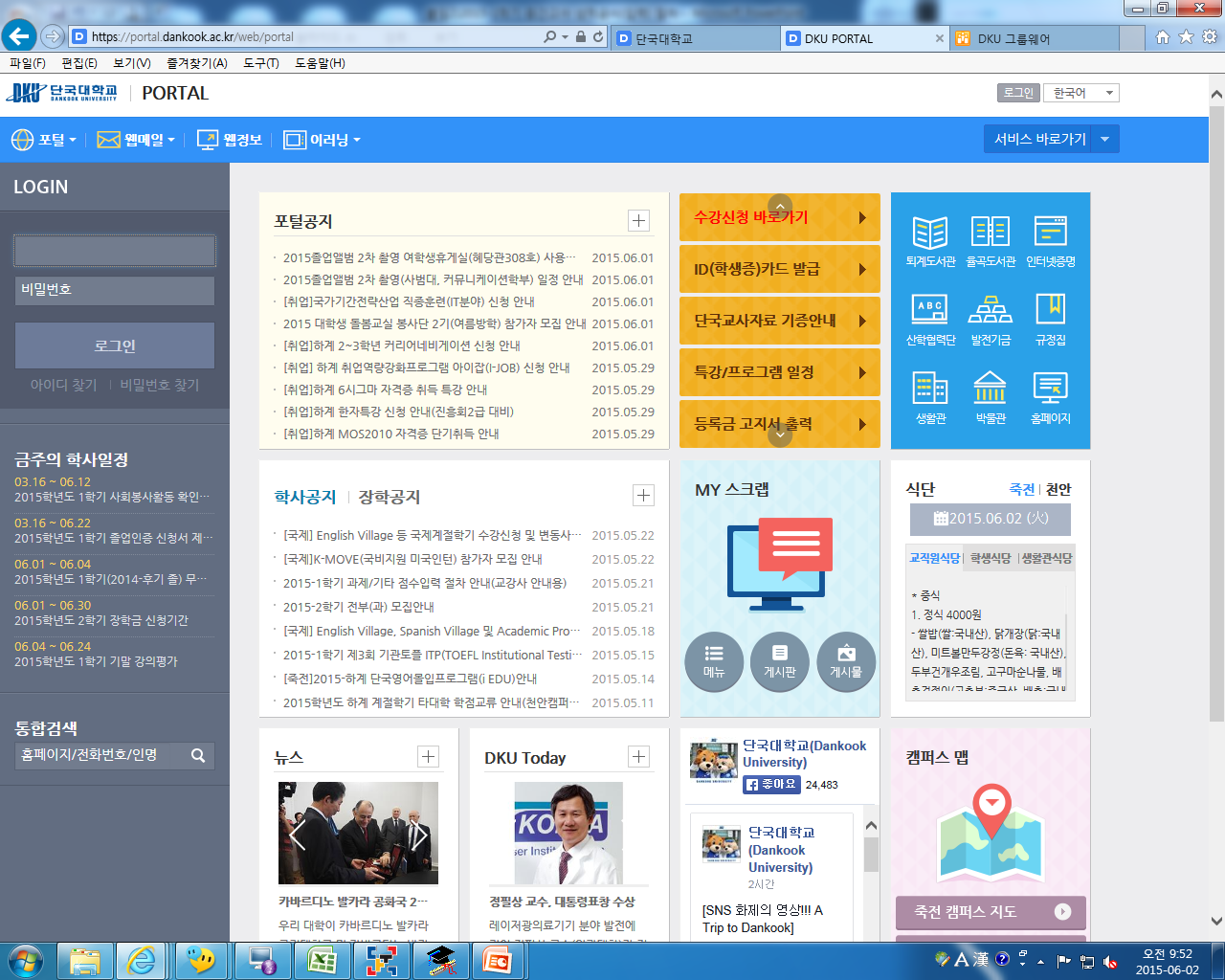 [2단계] 아이디/비밀번호 입력 후 로그인
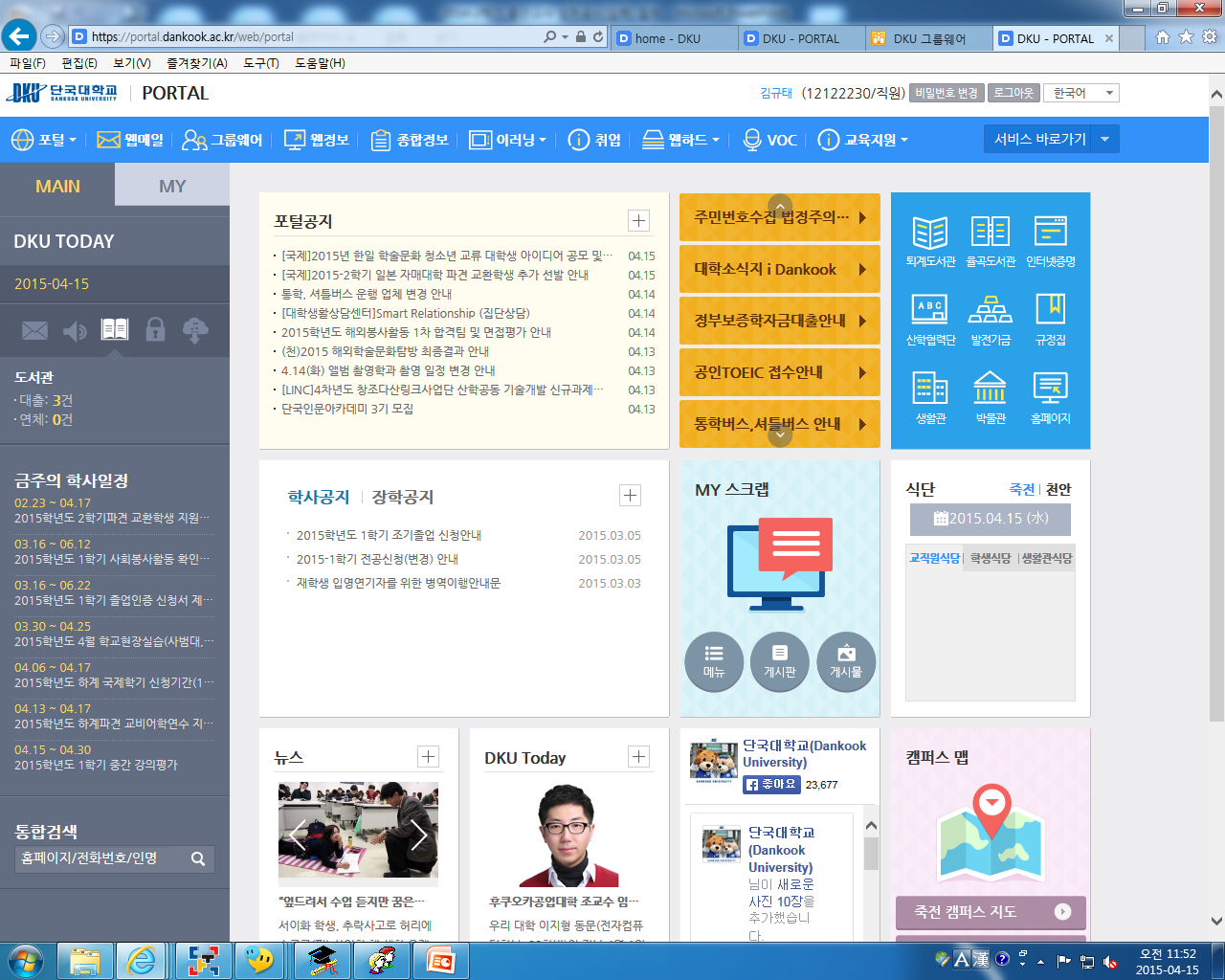 [3단계] 웹정보 선택
[4단계] 강의평가 입력
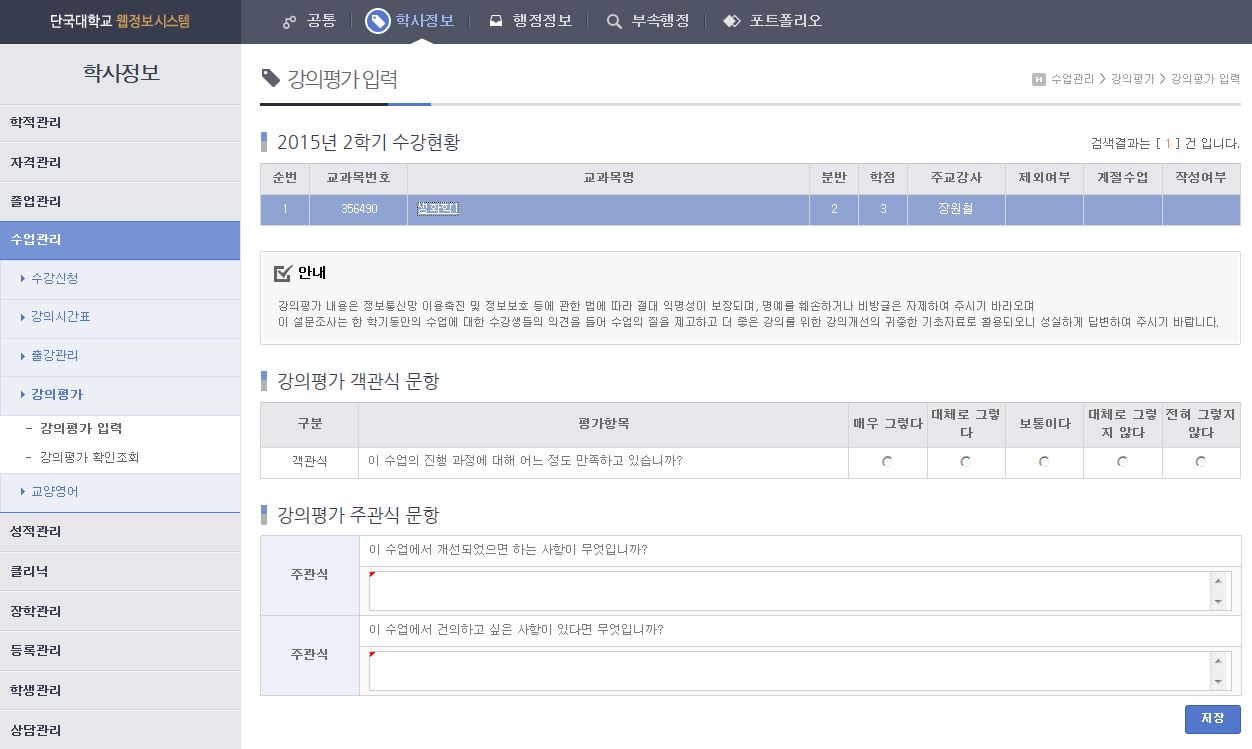